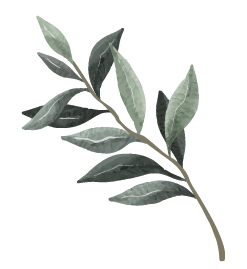 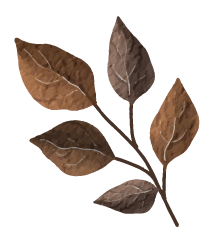 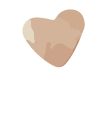 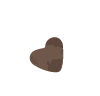 ÔN TẬP
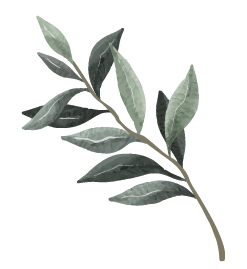 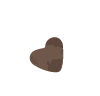 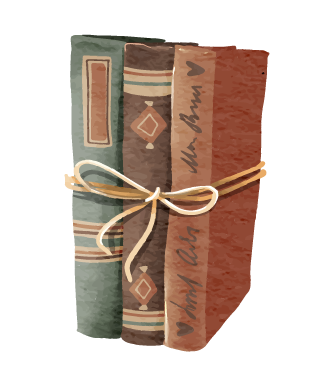 BÀI 3 – CHÂN TRỜI SÁNG TẠO
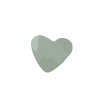 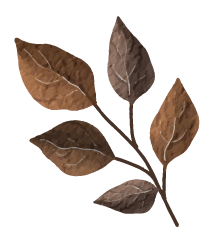 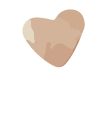 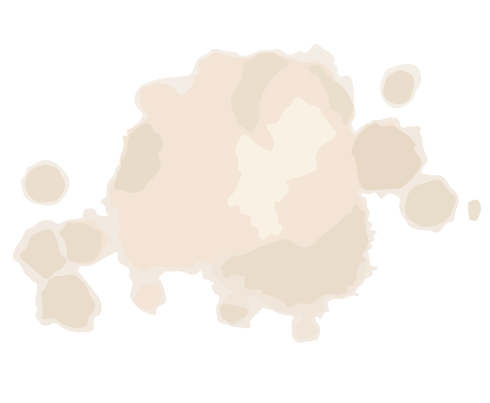 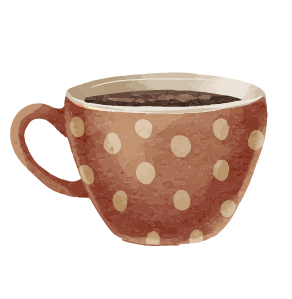 Mục tiêu bài học
Mục tiêu 1
Mục tiêu 3
Mục tiêu 2
Học sinh thực hành phân tích một ví dụ của ngôn ngữ nói
Học sinh nhắc lại các lưu ý khi thực hành viết và nghe nói chủ đề phân tích tác phẩm truyện thơ hoặc bài hát
Học sinh ôn tập các văn bản truyện thơ đã học trong chủ đề 3
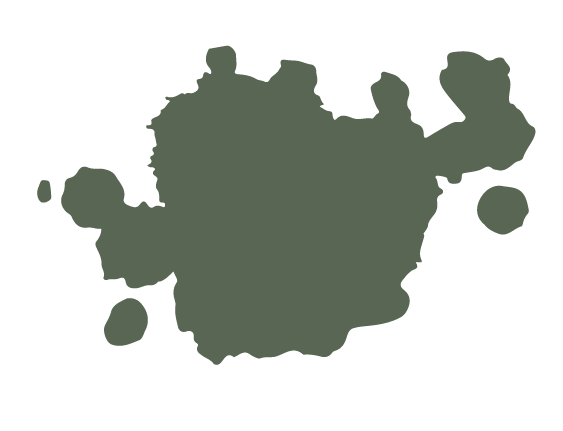 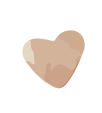 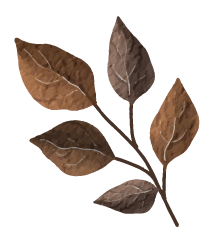 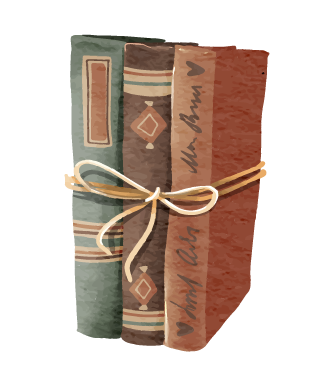 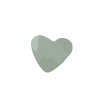 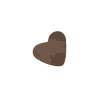 KHỞI ĐỘNG
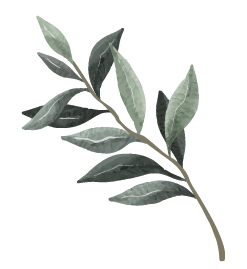 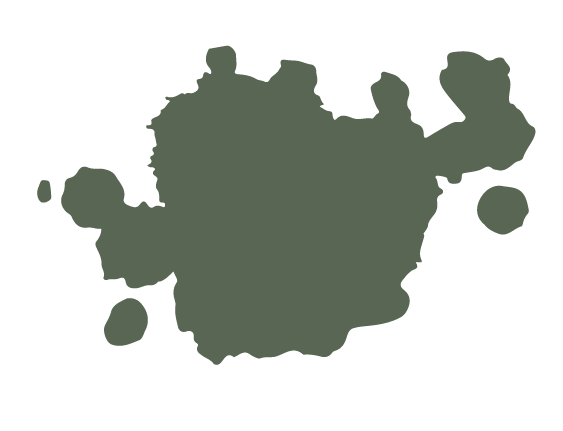 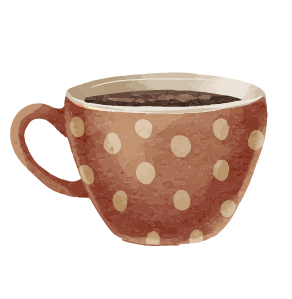 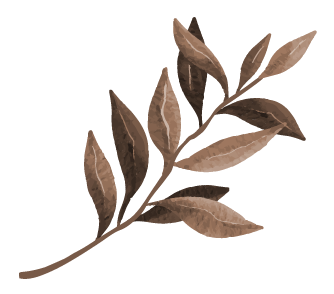 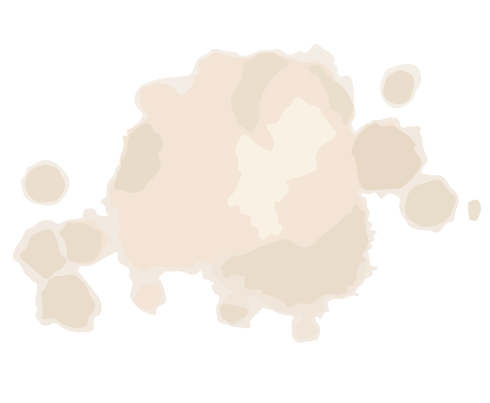 HS điền bảng K – W – L nhắc lại những kiến thức đã học trong chủ đề
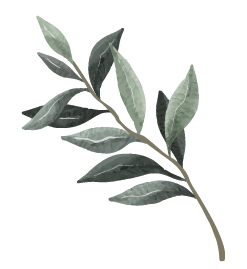 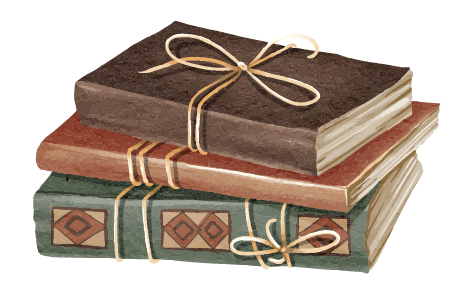 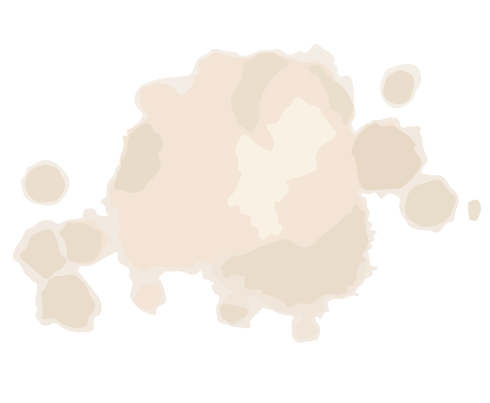 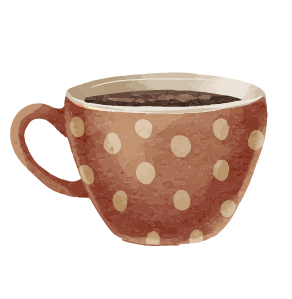 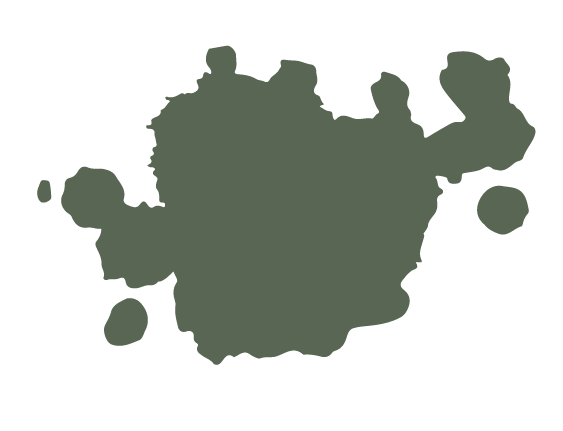 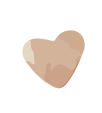 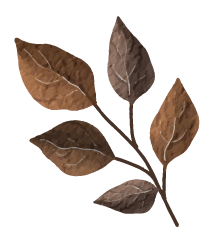 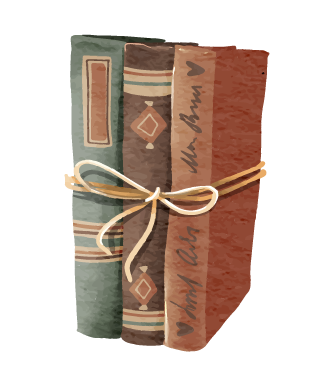 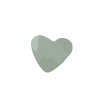 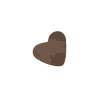 THỰC HÀNH
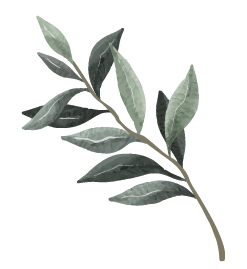 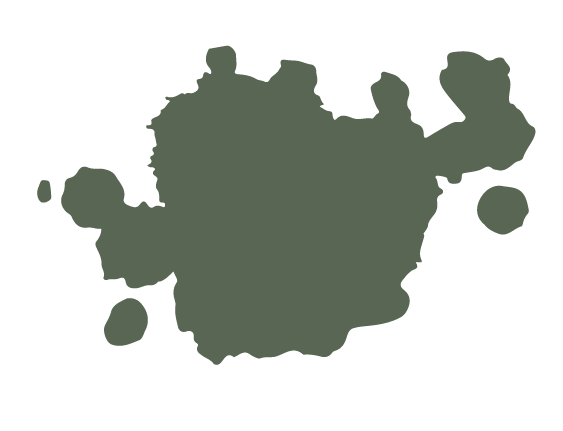 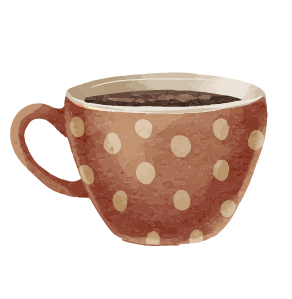 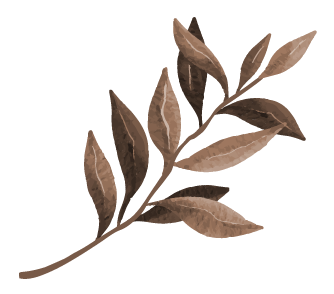 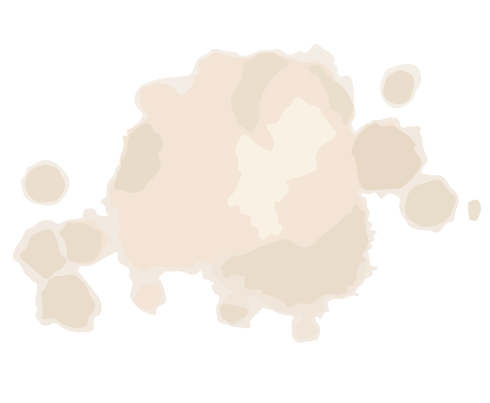 Nhiệm vụ(Ôn văn bản đọc)
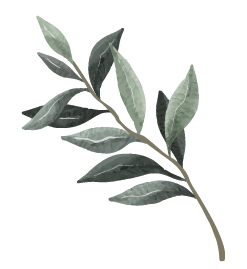 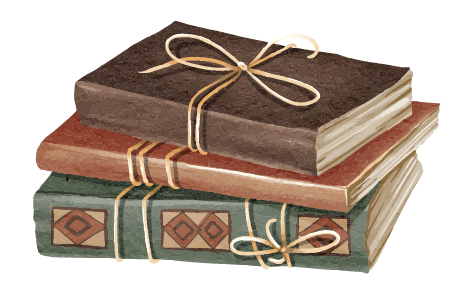 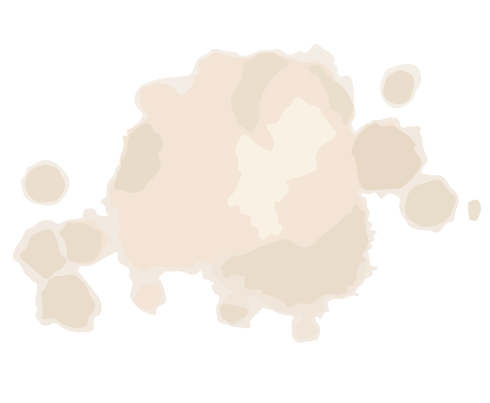 Giáo viên giao nhiệm vụ 
Câu 1 – 2 HS thảo luận nhóm 4 – 6 HS 
Thời gian: 15ph
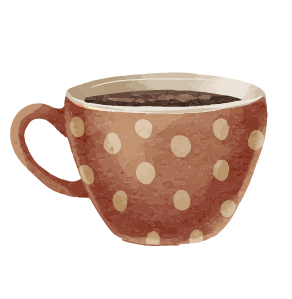 Câu 1 (trang 82 sgk Ngữ văn 11 Tập 1): Kẻ bảng sau vào vở, nêu các đặc điểm của thể loại truyện thơ được thể hiện qua các đoạn trích:
Câu 1 (trang 82 sgk Ngữ văn 11 Tập 1): Kẻ bảng sau vào vở, nêu các đặc điểm của thể loại truyện thơ được thể hiện qua các đoạn trích:
Câu 2 (trang 82 sgk Ngữ văn 11 Tập 1): Lời của các nhân vật từ câu “Bữa sau sư phụ mới hay” đến câu “Mệnh người dám lấy làm chơi mà liều” (trích Thị Kính nuôi con cho Thị Mầu) có mang đặc điểm của ngôn ngữ nói không? Dựa vào đầu bạn nhận xét như vậy?
Lời của các nhân vật từ câu “Bữa sau sư phụ mới hay” đến câu “Mệnh người dám lấy làm chơi mà liều” (trích Thị Kính nuôi con cho Thị Mầu) có mang đặc điểm của ngôn ngữ nói, dựa vào:
- Có sử dụng khẩu ngữ góp phần thể hiện trực tiếp tình cảm và thái độ của người nói.
- Sử dụng trợ từ và các từ ngữ chêm chen…
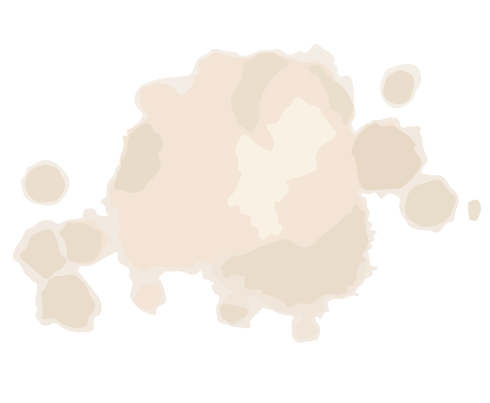 Nhiệm vụ(Ôn kĩ năng nói nghe)
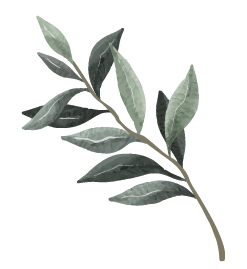 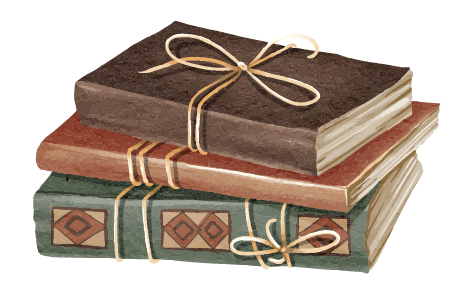 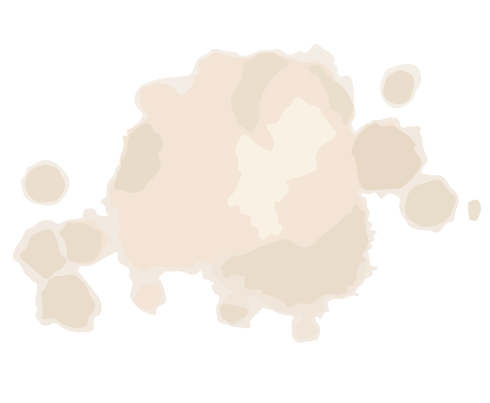 Giáo viên giao nhiệm vụ 
Câu 3 – 4. HS thảo luận nhóm đôi 
Thời gian: 10ph
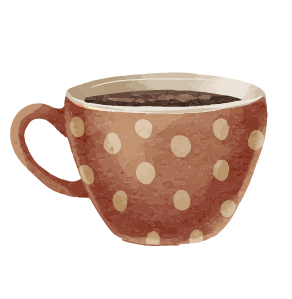 Câu 3 (trang 82 sgk Ngữ văn 11 Tập 1): Khi viết văn bản nghị luận về một tác phẩm văn học (truyện thơ) hoặc tác phẩm nghệ thuật (bài hát), bạn cần lưu ý những điều gì?
- Sử dụng những lí lẽ và bằng chứng để làm rõ giá trị nội dung và những nét đặc sắc về nghệ thuật của tác phẩm (truyện thơ hoặc bài hát) đó.
- Về hình thức bài viết cần đảm bảo các yêu cầu của kiểu bài nghị luận như lập luận chặt chẽ, diễn đạt mạch lạc; sử dụng các phương tiện liên kết văn bản và kết hợp các thao tác lập luận hợp lí. Và đảm bảo bố cục 3 phần.
- Về nội dung bài viết cần nêu và nhận xét được một số nét đặc sắc về nội dung và nghệ thuật của truyện thơ/ bài hát dựa trên những lí lẽ xác đáng và bằng chứng tiêu biểu, hợp lí được lấy từ tác phẩm.
Câu 4 (trang 82 sgk Ngữ văn 11 Tập 1): Bạn cần chú ý những gì khi giới thiệu một truyện thơ hoặc một bài hát theo lựa chọn cá nhân?
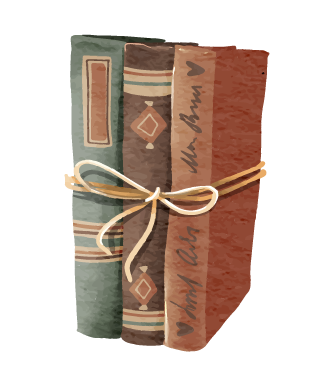 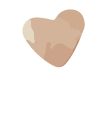 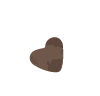 Sắp xếp các lí lẽ và dẫn chứng thuyết phục để người nghe có hứng thú.
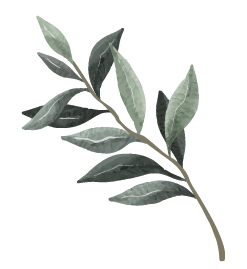 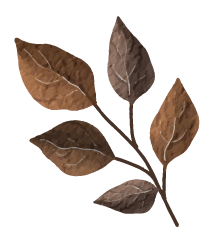 Lựa chọn các đặc điểm về nội dung, nghệ thuật sắc để giới thiệu và làm sáng truyện thơ/ bài hát.
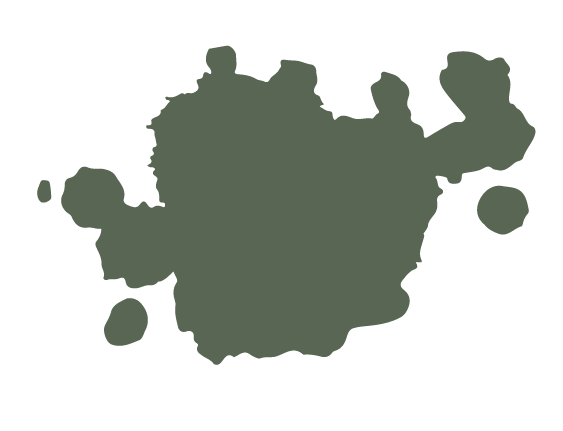 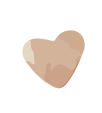 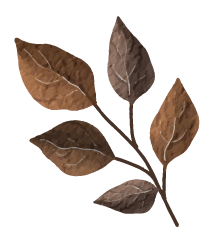 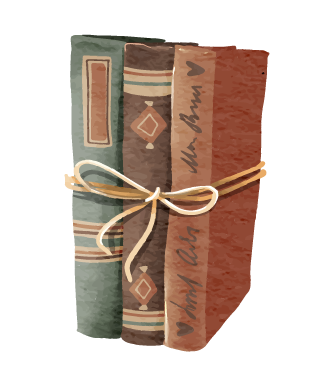 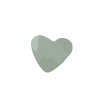 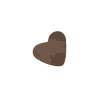 LIÊN HỆMỞ RỘNG
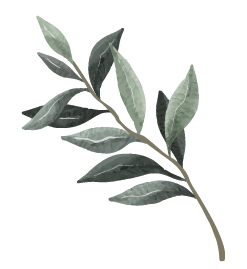 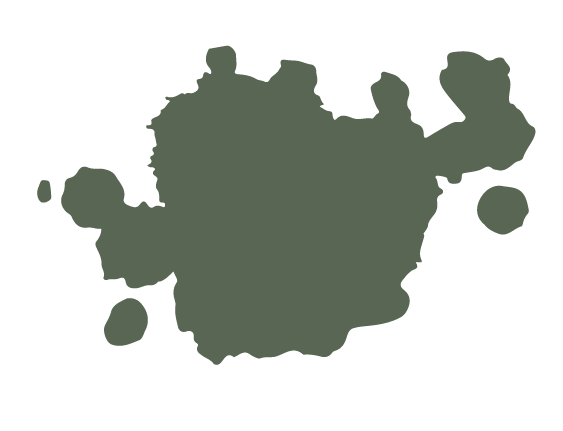 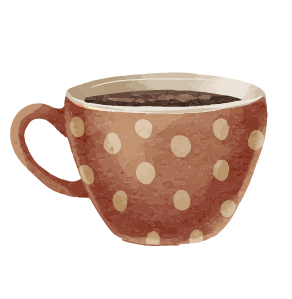 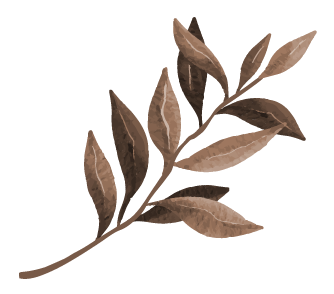 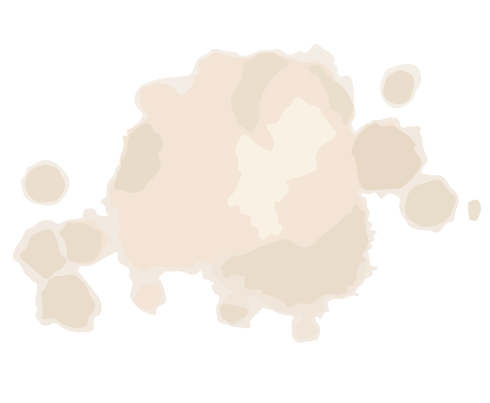 Câu 5 (trang 82 sgk Ngữ văn 11 Tập 1): Qua niềm khát khao đoàn tụ trong các văn bản Lời tiễn dặn, Tú Uyên gặp Giáng Kiều, Người ngồi đợi trước hiên nhà, bạn hiểu gì về bi kịch và vẻ đẹp của con người trong hoàn cảnh xa cách?
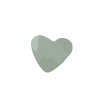 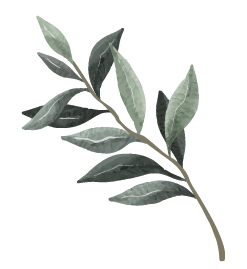 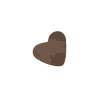 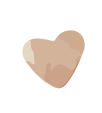 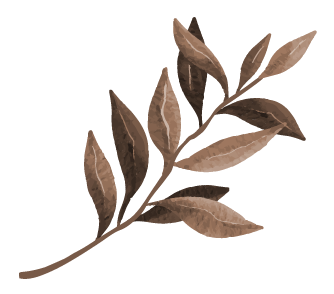 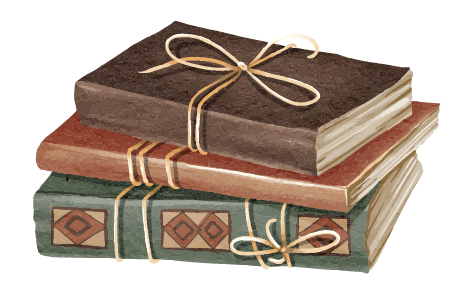 Qua niềm khát khao đoàn tụ trong các văn bản Lời tiễn dặn, Tú Uyên gặp Giáng Kiều, Người ngồi đợi trước hiên nhà ta thấy: bi kịch và vẻ đẹp của con người trong hoàn cách xa cách gây cho con người rất nhiều khó khăn và thử thách, nó đưa con người tới nhiều nỗi đau đớn về thể xác, tinh thần. Tuy nhiên cũng qua đó, ta nhìn thấy được tấm lòng của những con người trong sáng, sống hiền hậu, phúc đức, son sắt và tình yêu thủy chung của con người với con người trong sự khốc liệt của cuộc sống.
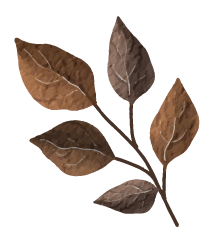